Present tense of estar
In Lección 1, you learned how to conjugate and use the verb ser (to be). You will now learn a second verb which means to be, the verb estar. Although estar ends in -ar, it does not follow the pattern of regular -ar verbs. The yo form (estoy) is irregular. Also, all forms have an accented á except the yo and nosotros/as forms.
© by Vista Higher Learning, Inc. All rights reserved.
2.3-1
Present tense of estar
The verb estar (to be)
SINGULAR FORMS
PLURAL
FORMS
© by Vista Higher Learning, Inc. All rights reserved.
2.3-2
Present tense of estar
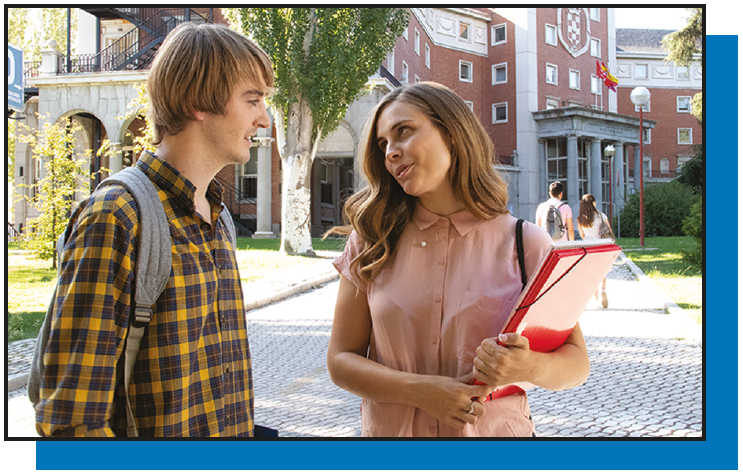 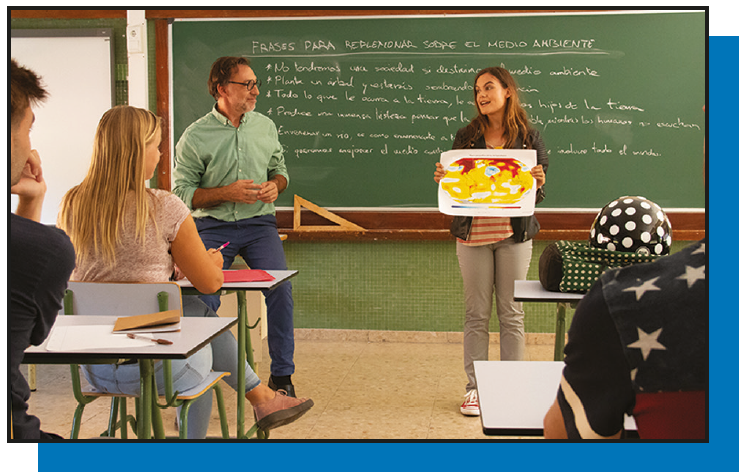 Estamos en la universidad.
Sara está en la clase de geografía.
© by Vista Higher Learning, Inc. All rights reserved.
2.3-3
Present tense of estar
COMPARE & CONTRAST
© by Vista Higher Learning, Inc. All rights reserved.
2.3-4
Present tense of estar
Estar is often used with certain prepositions to describe the location of a person or an object.
Prepositions and adverbs of ten used with estar
© by Vista Higher Learning, Inc. All rights reserved.
2.3-5
Present tense of estar
© by Vista Higher Learning, Inc. All rights reserved.
2.3-6
Present tense of estar
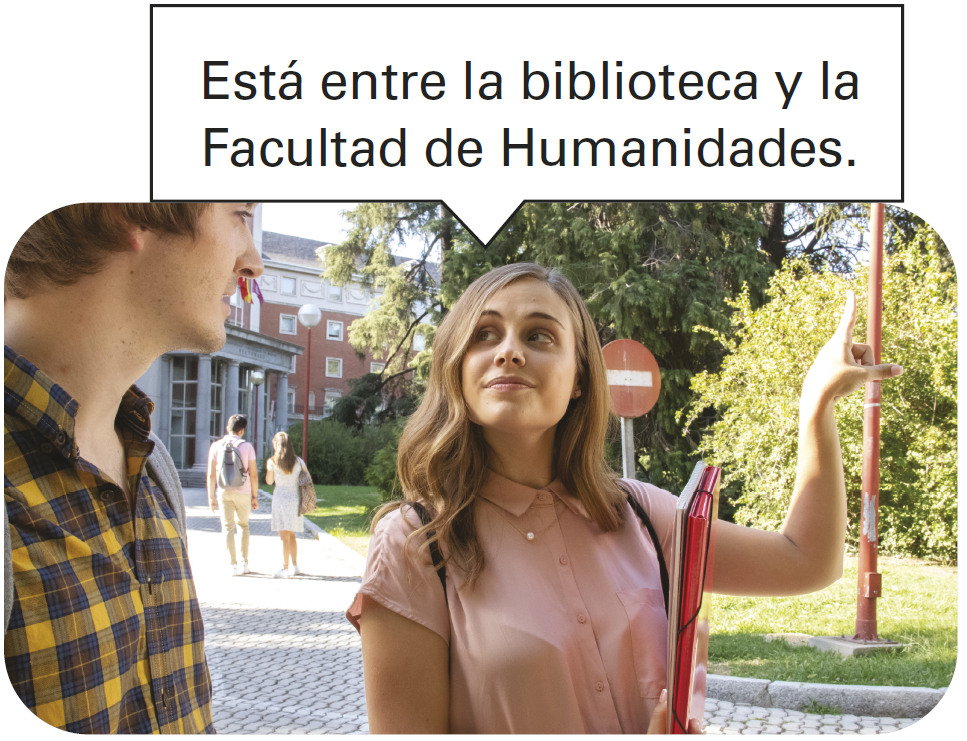 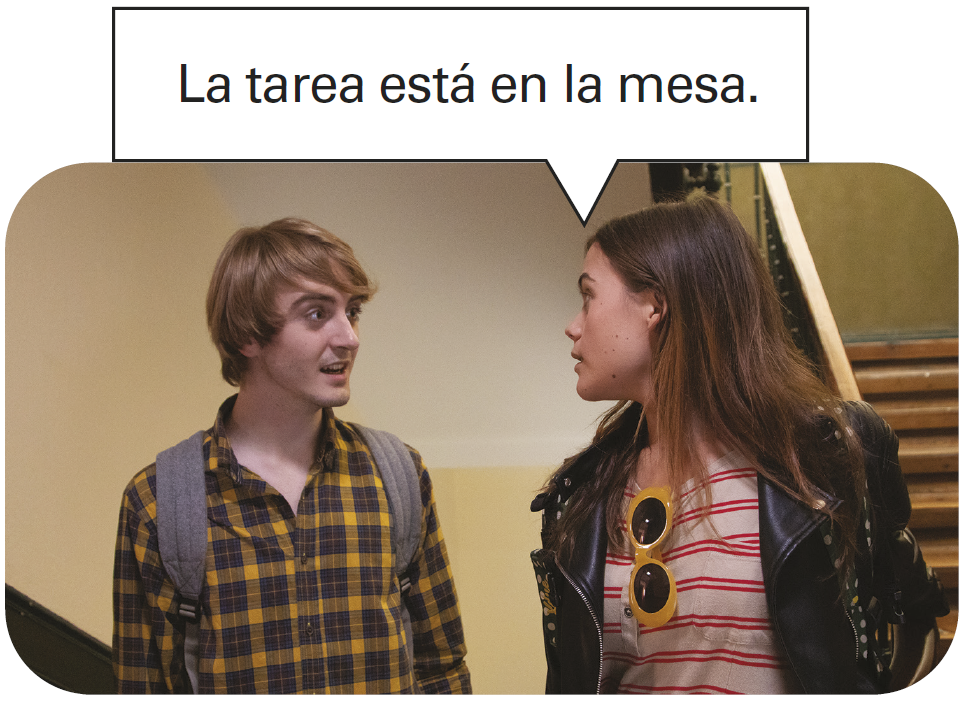 © by Vista Higher Learning, Inc. All rights reserved.
2.3-7
Present tense of estar
¡INTÉNTALO!
Provide the present tense forms of estar.
están
© by Vista Higher Learning, Inc. All rights reserved.
2.3-8